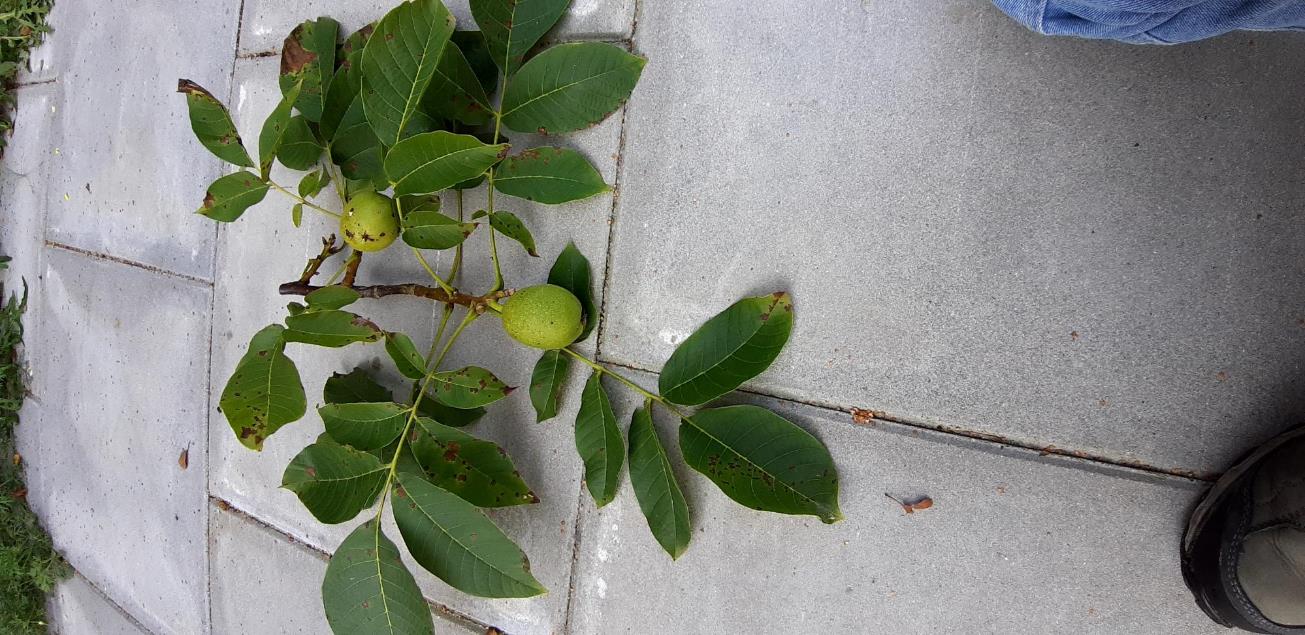 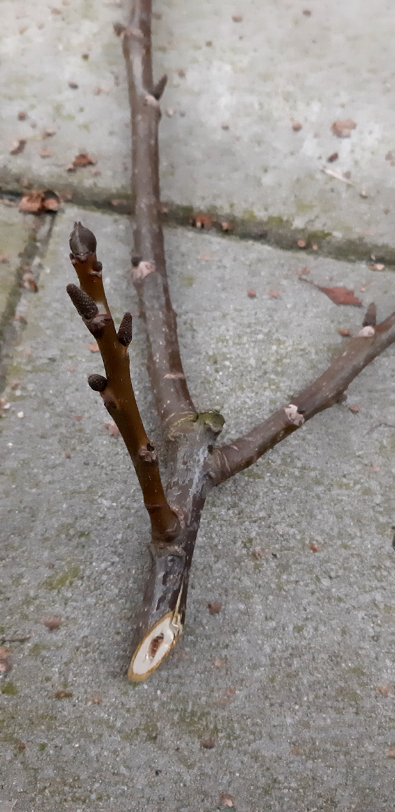 Juglans regia

Walnoot, okkernoot
Ilex aquifoliumGewone hulst
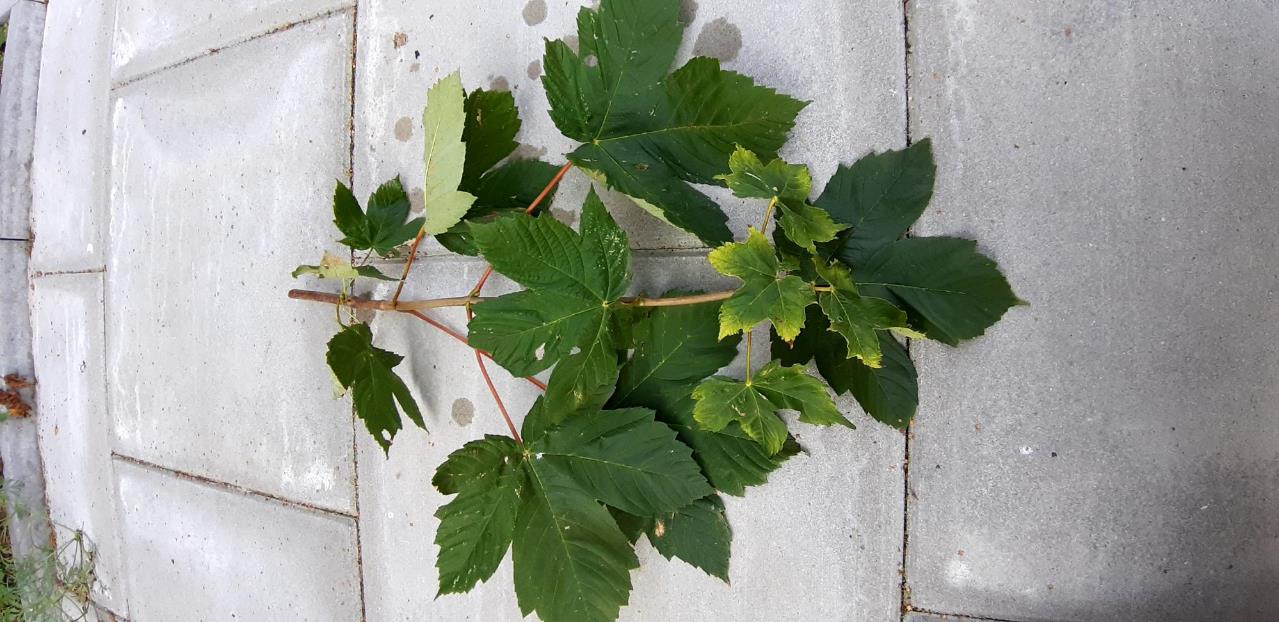 Acer pseudoplatanus

Gewone esdoorn
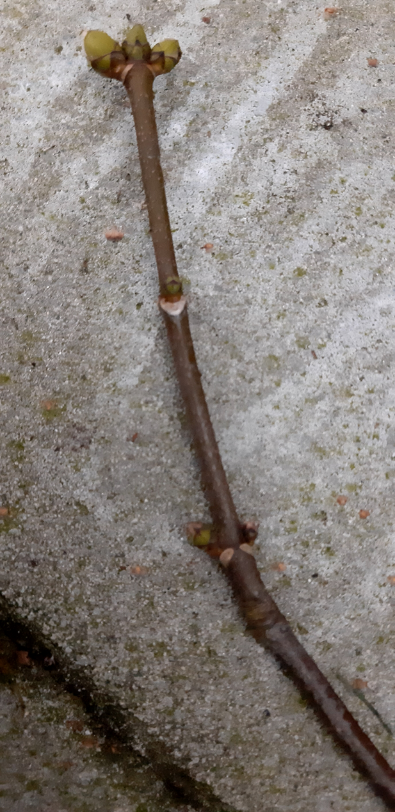 Populus albaWitte abeel
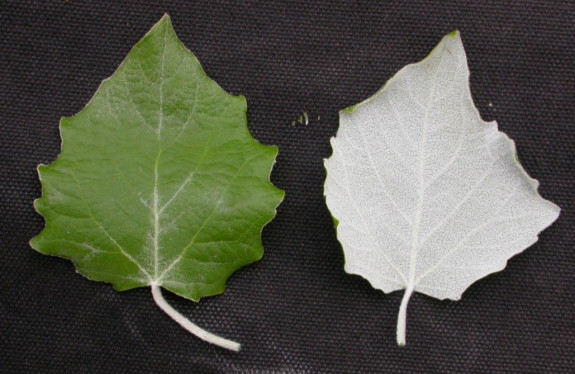 Sorbus aucuparia

Lijsterbes
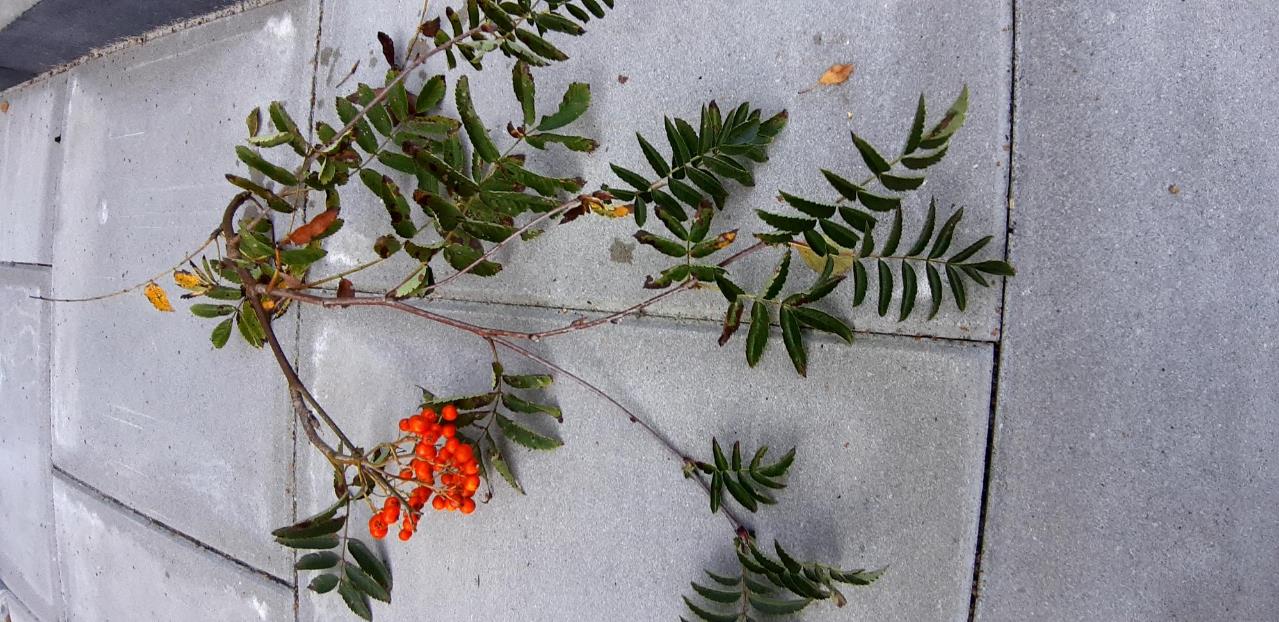 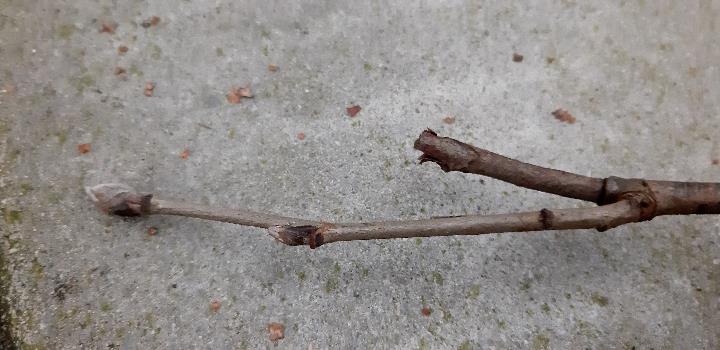 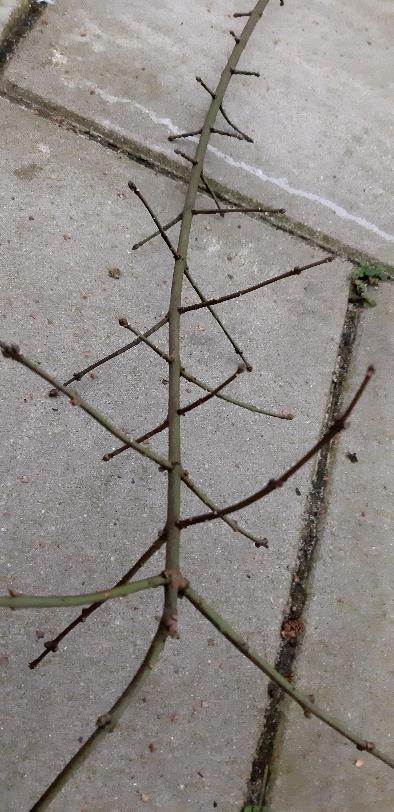 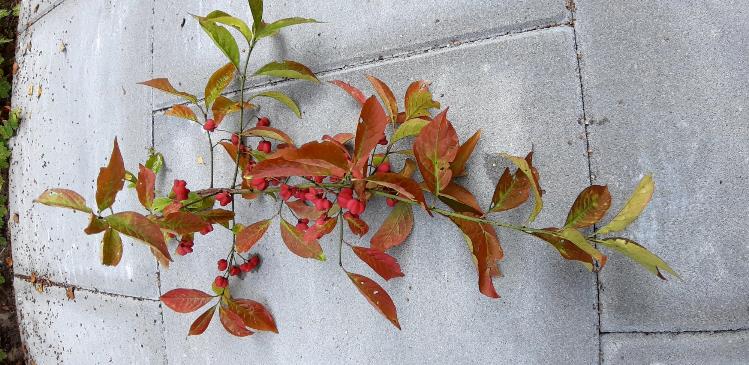 Euonymus europaeus

Kardinaalsmuts
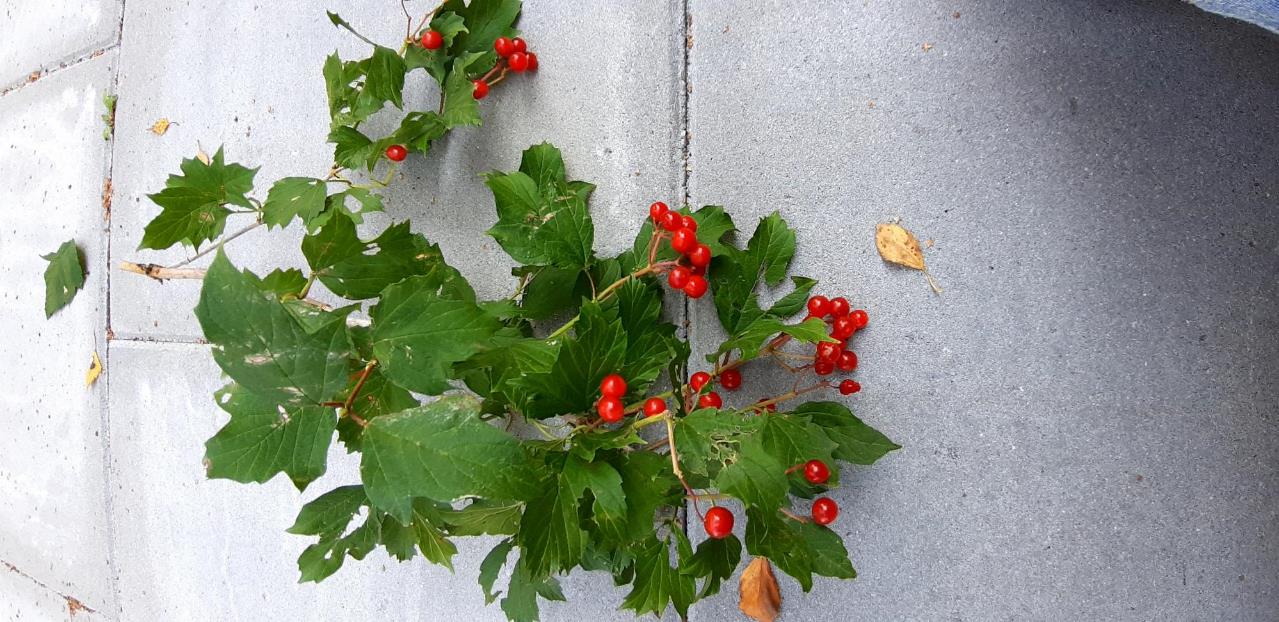 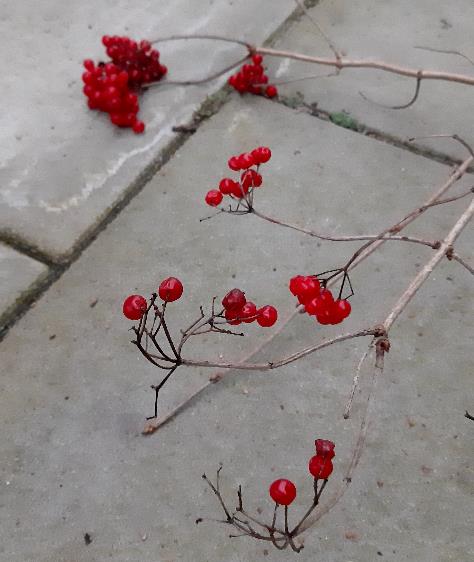 Viburnum opulus

Gelderse roos
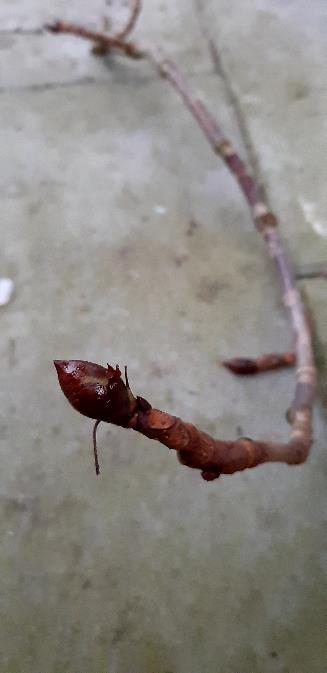 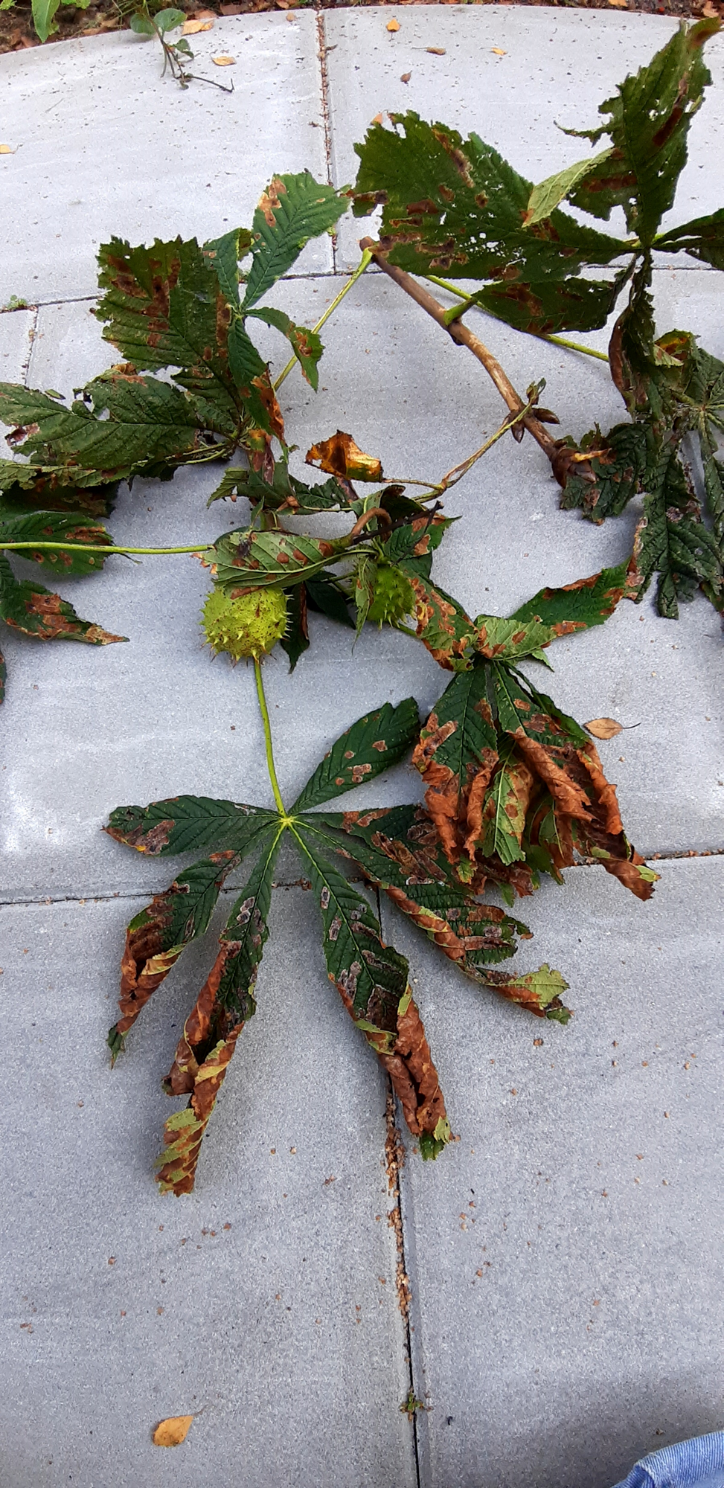 Aesculus hippocastanum

Paardekastanje
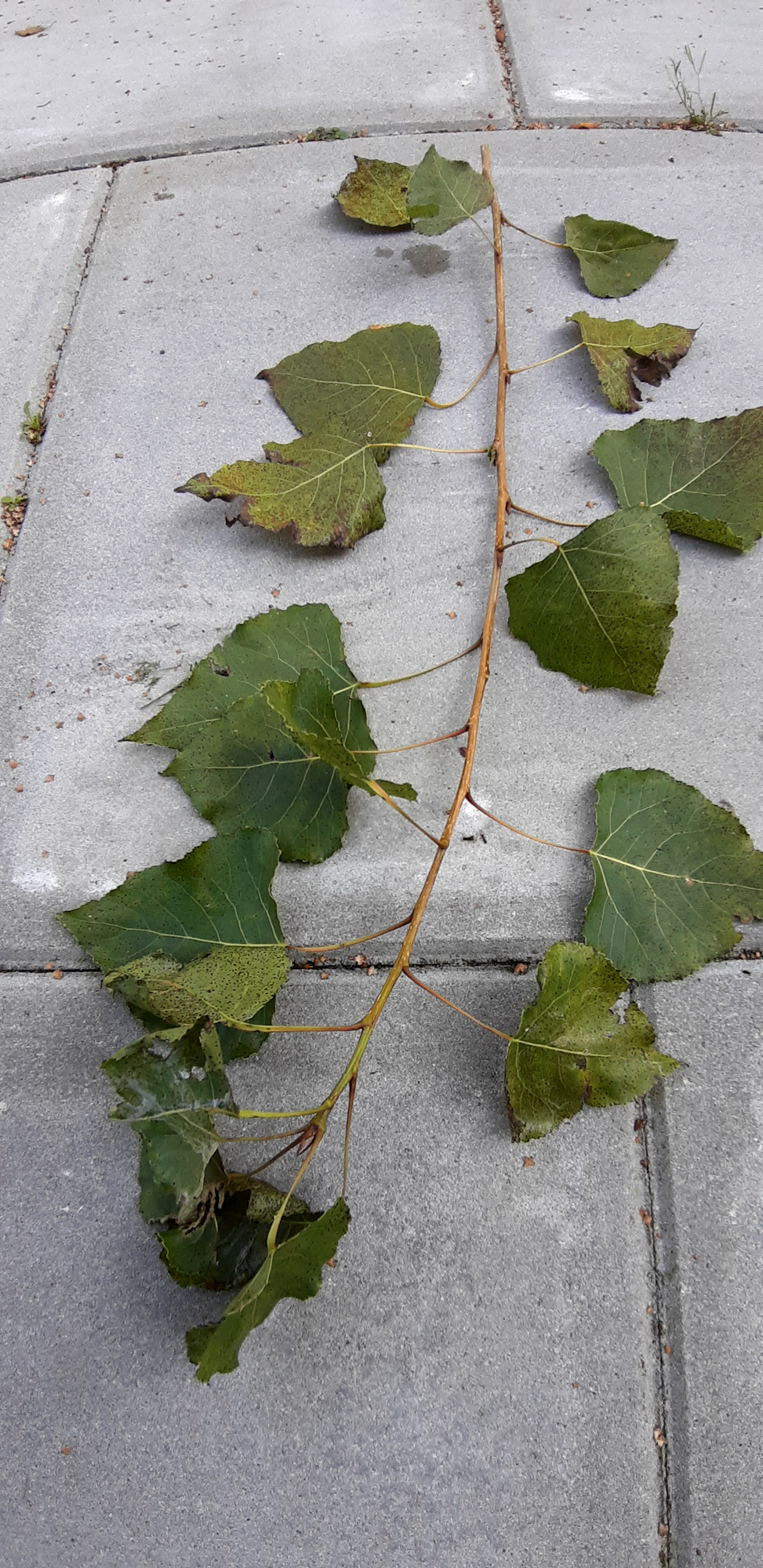 Populus nigra

Zwarte populier
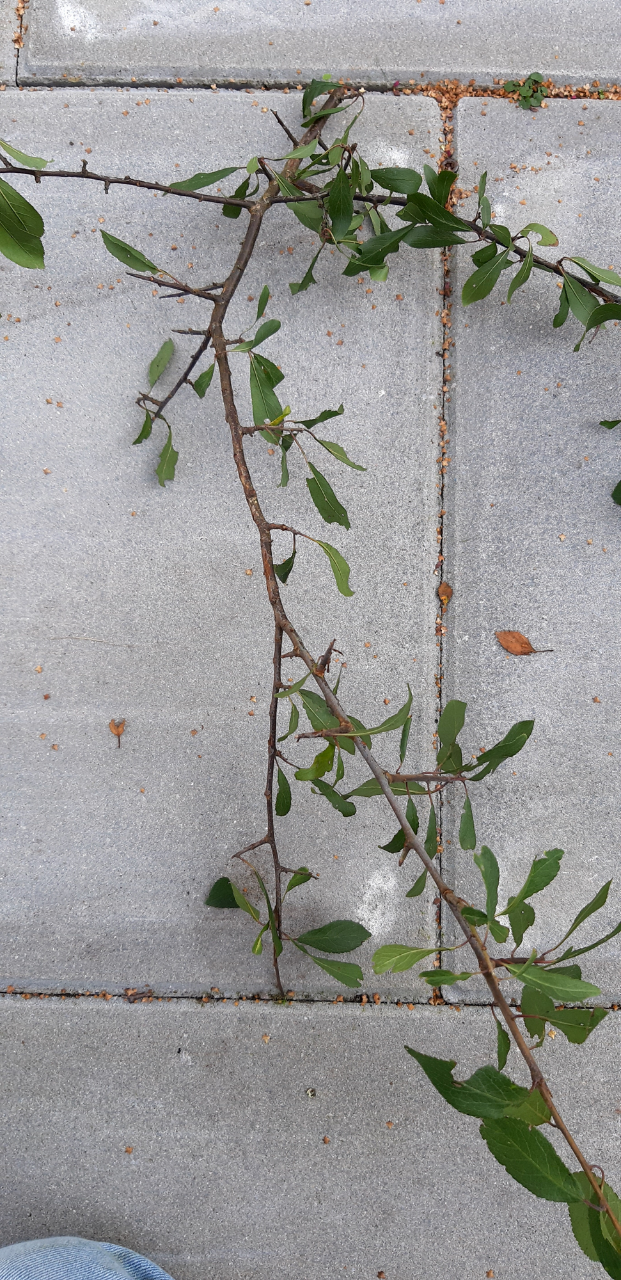 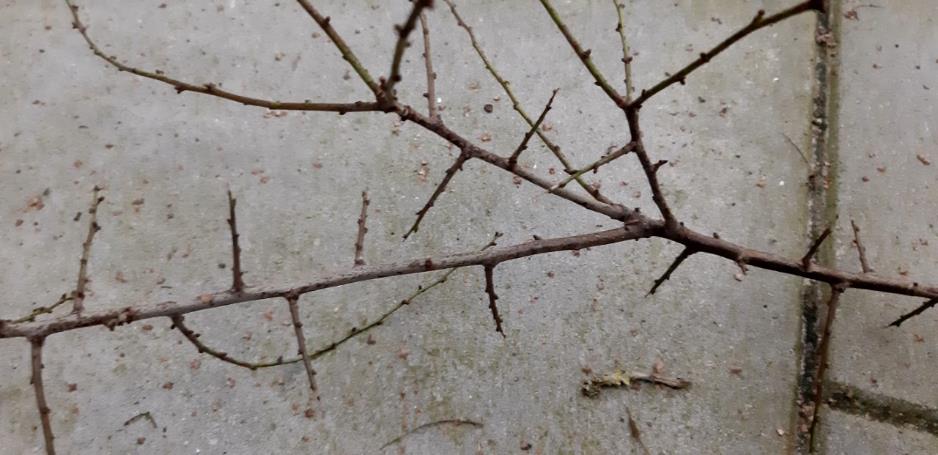 Prunus spinosa

Sleedoorn